Šola v naravi Radenci 20157. razred
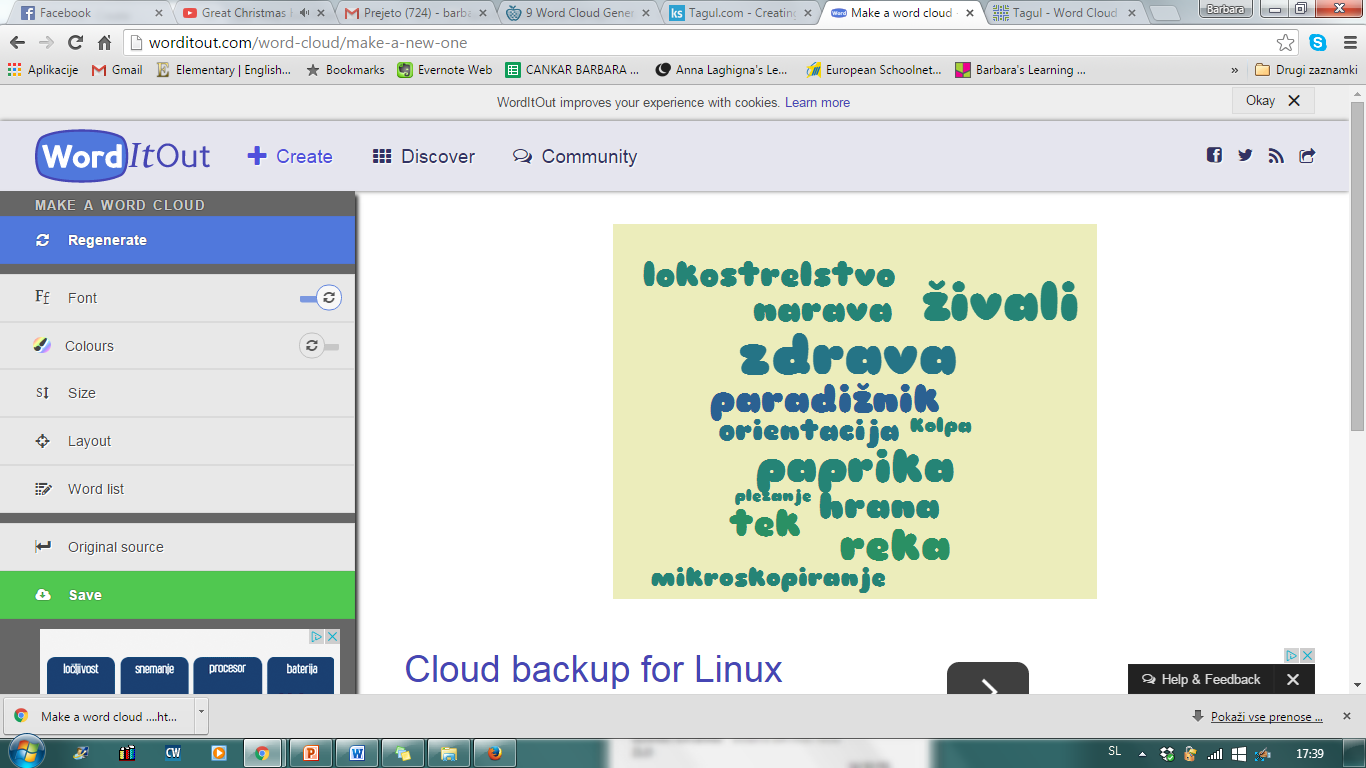 sreda, 2. december 2015
3. dan šole v naravi
Dnevna temperatura: NAD 20°C
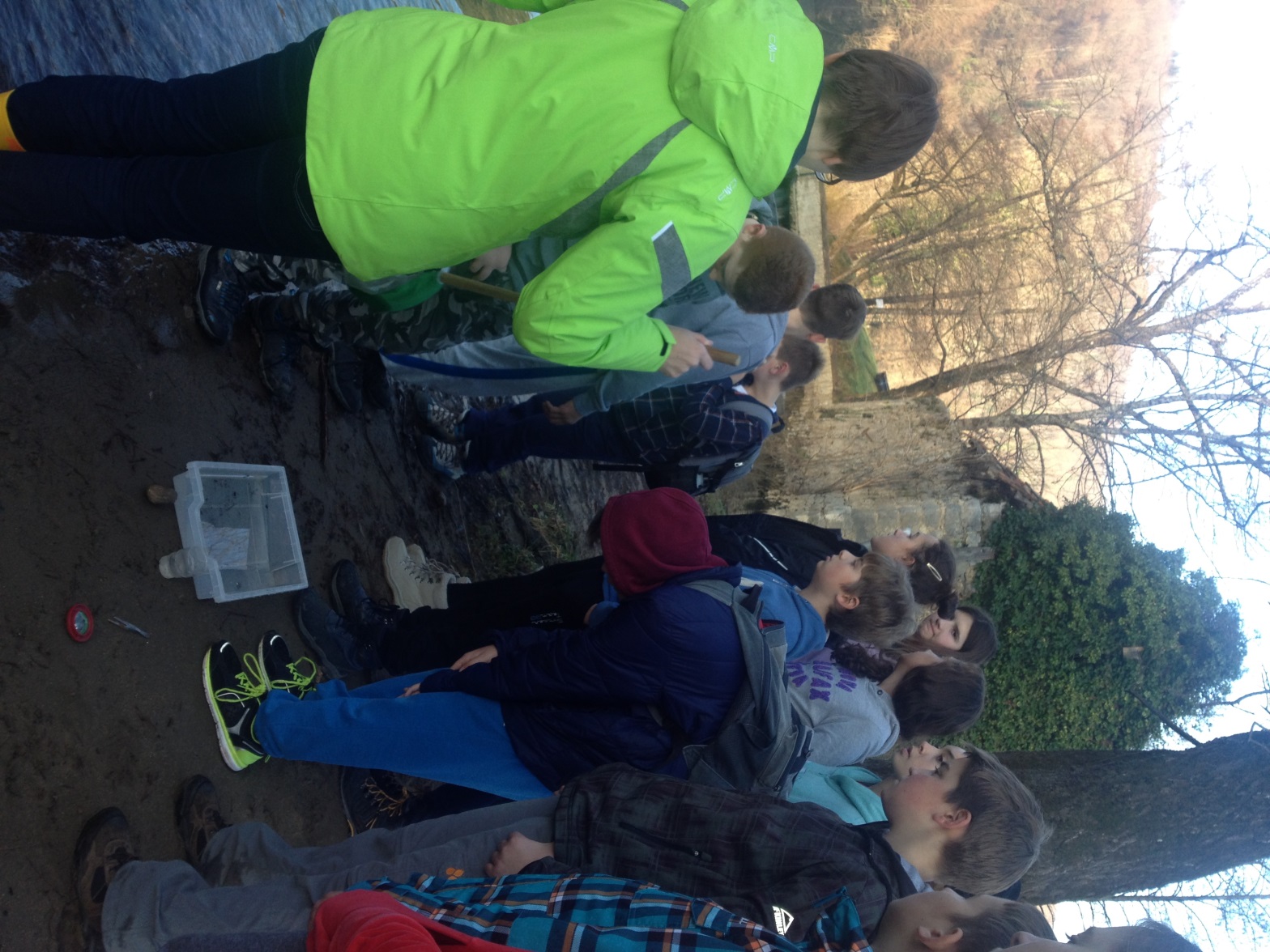 Življenje 
v 
Kolpi
terensko delo 
in
mikroskopiranje
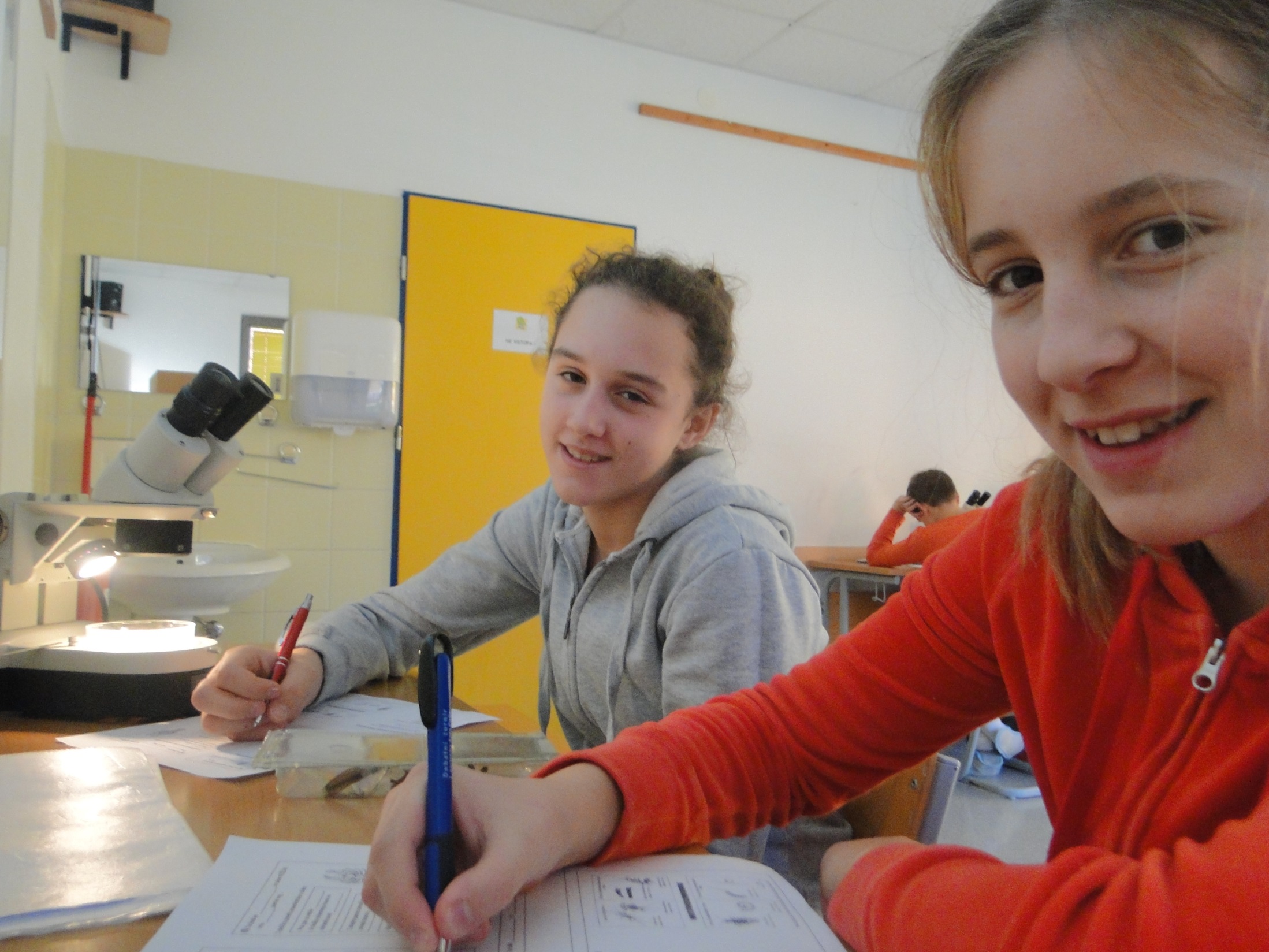 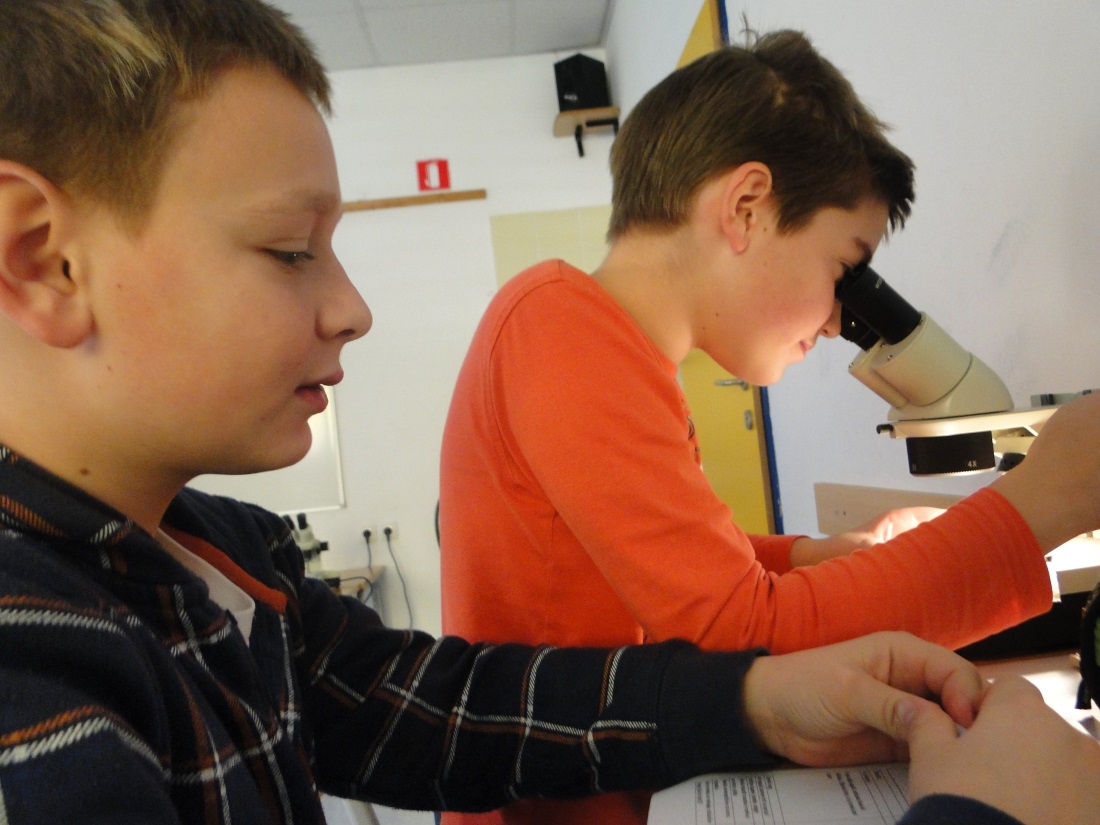 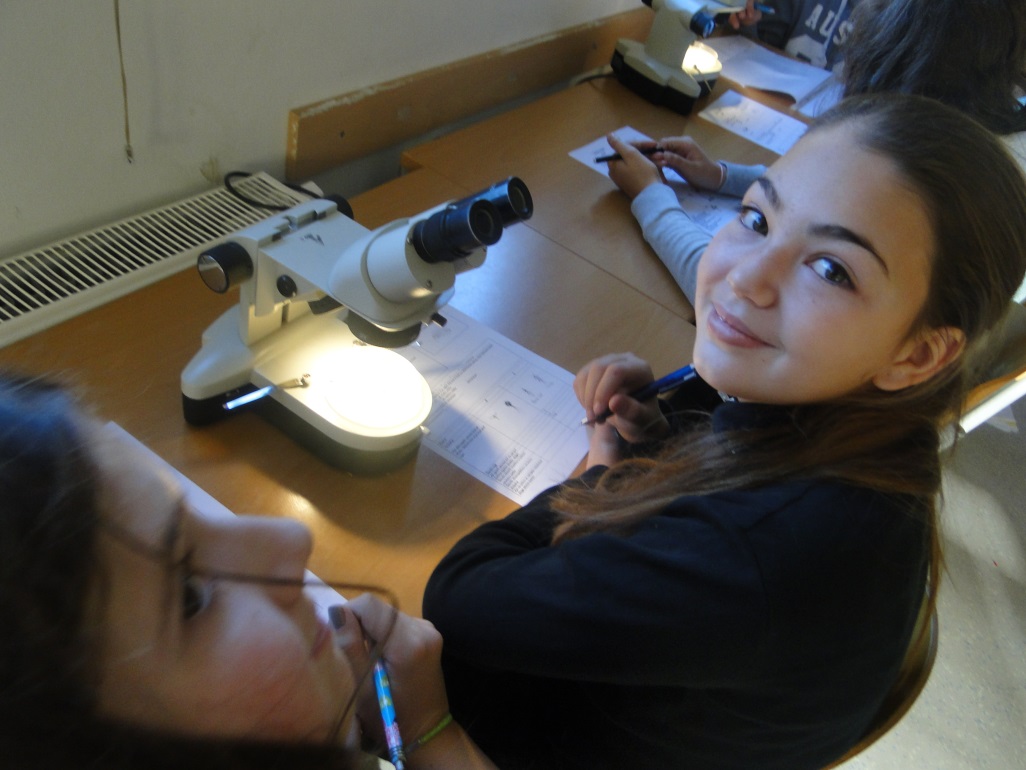 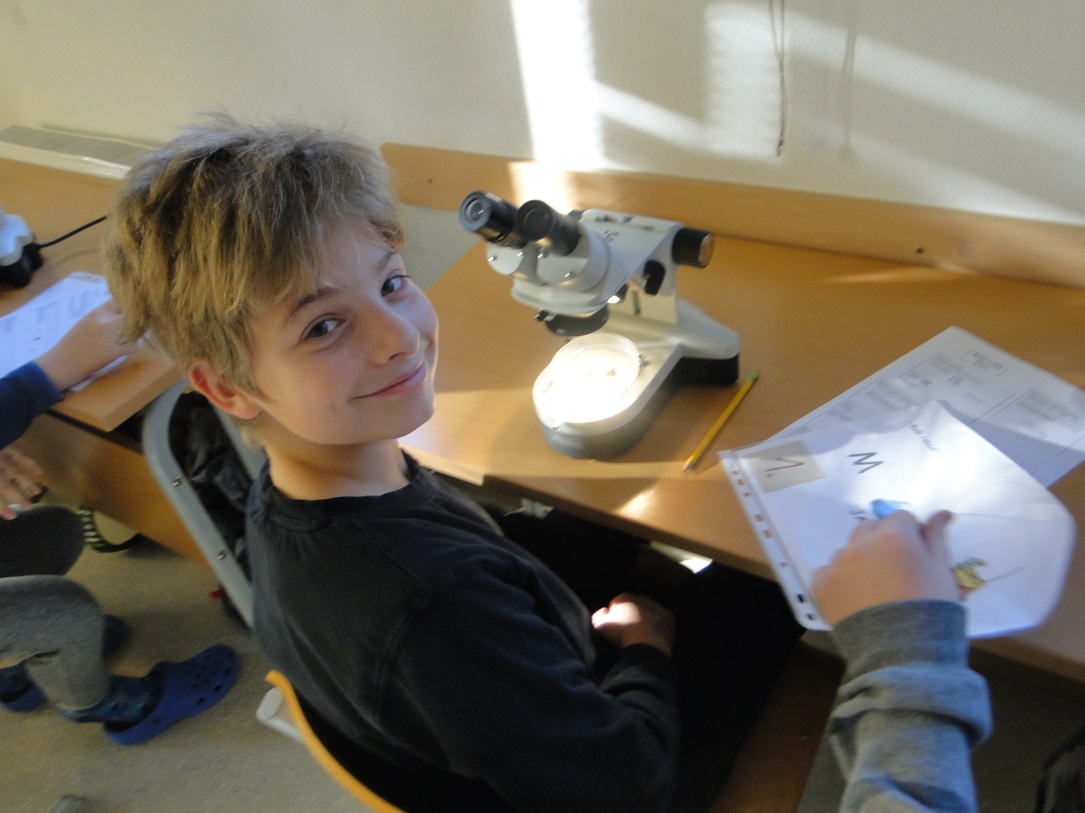 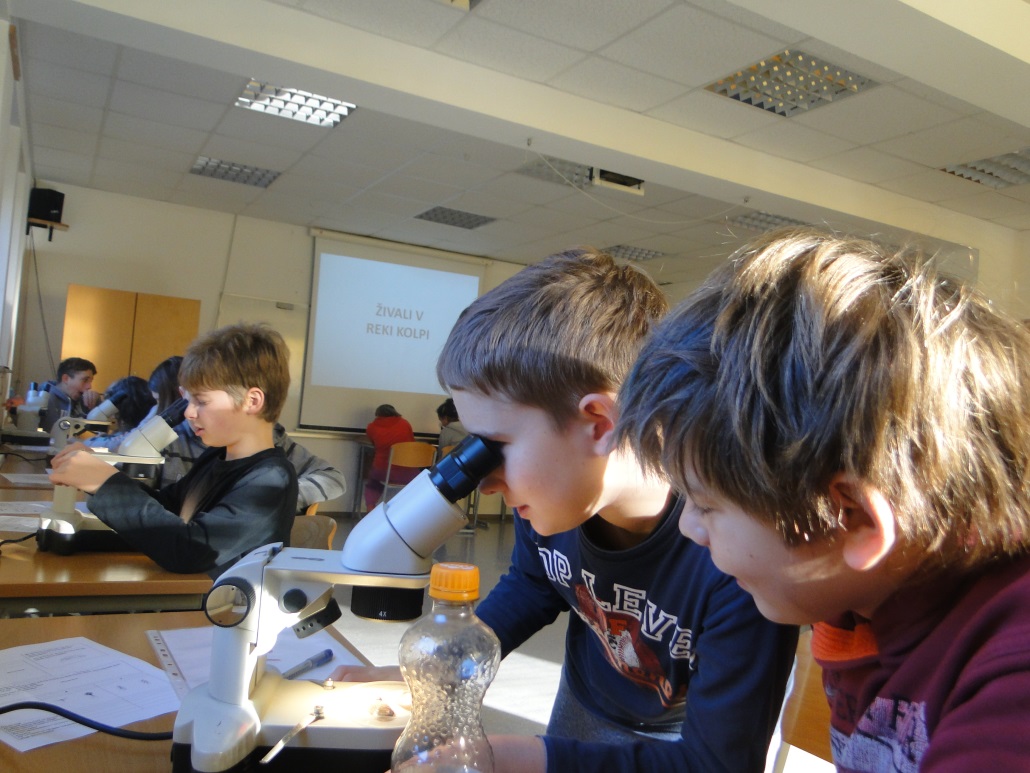 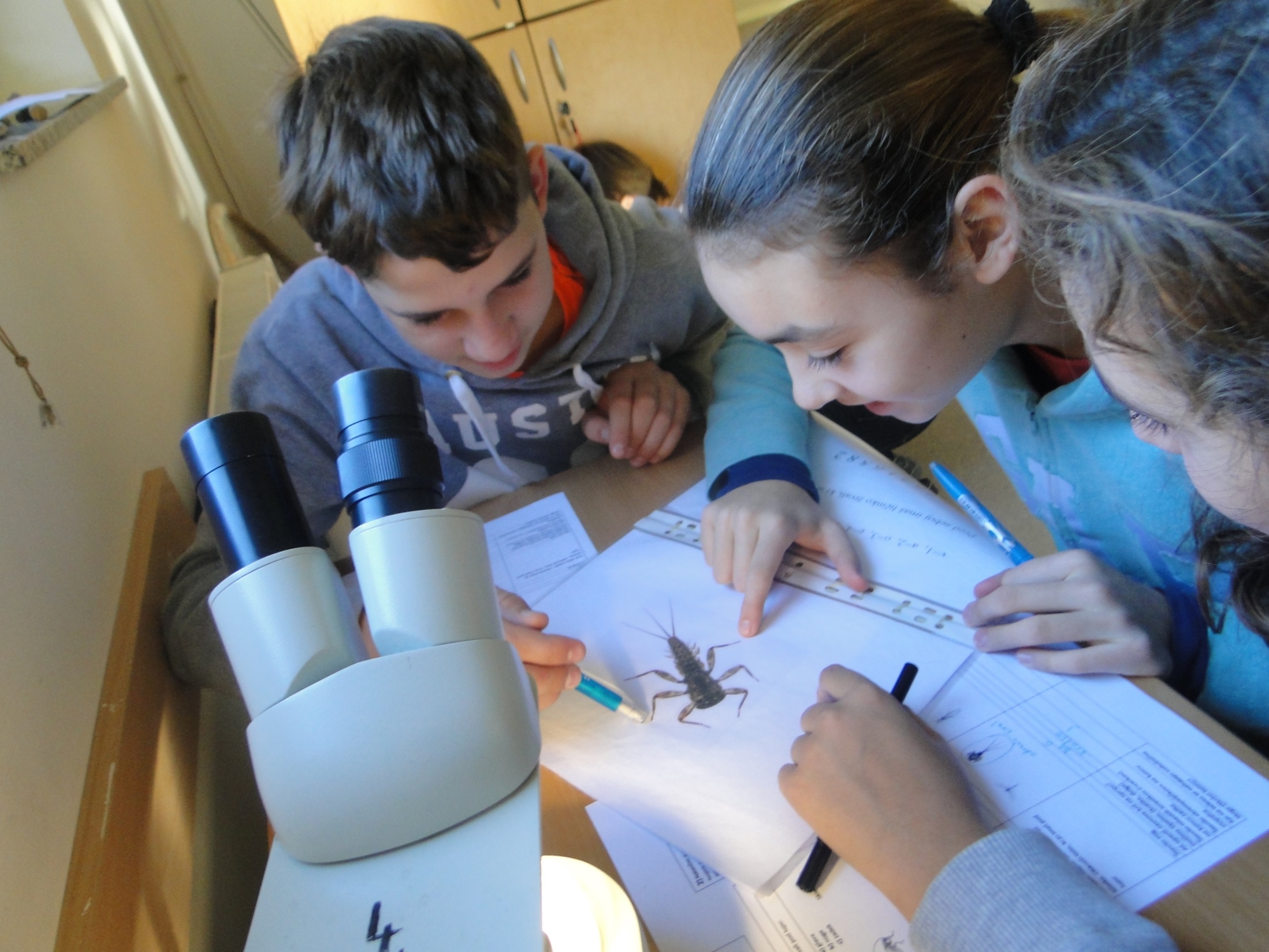 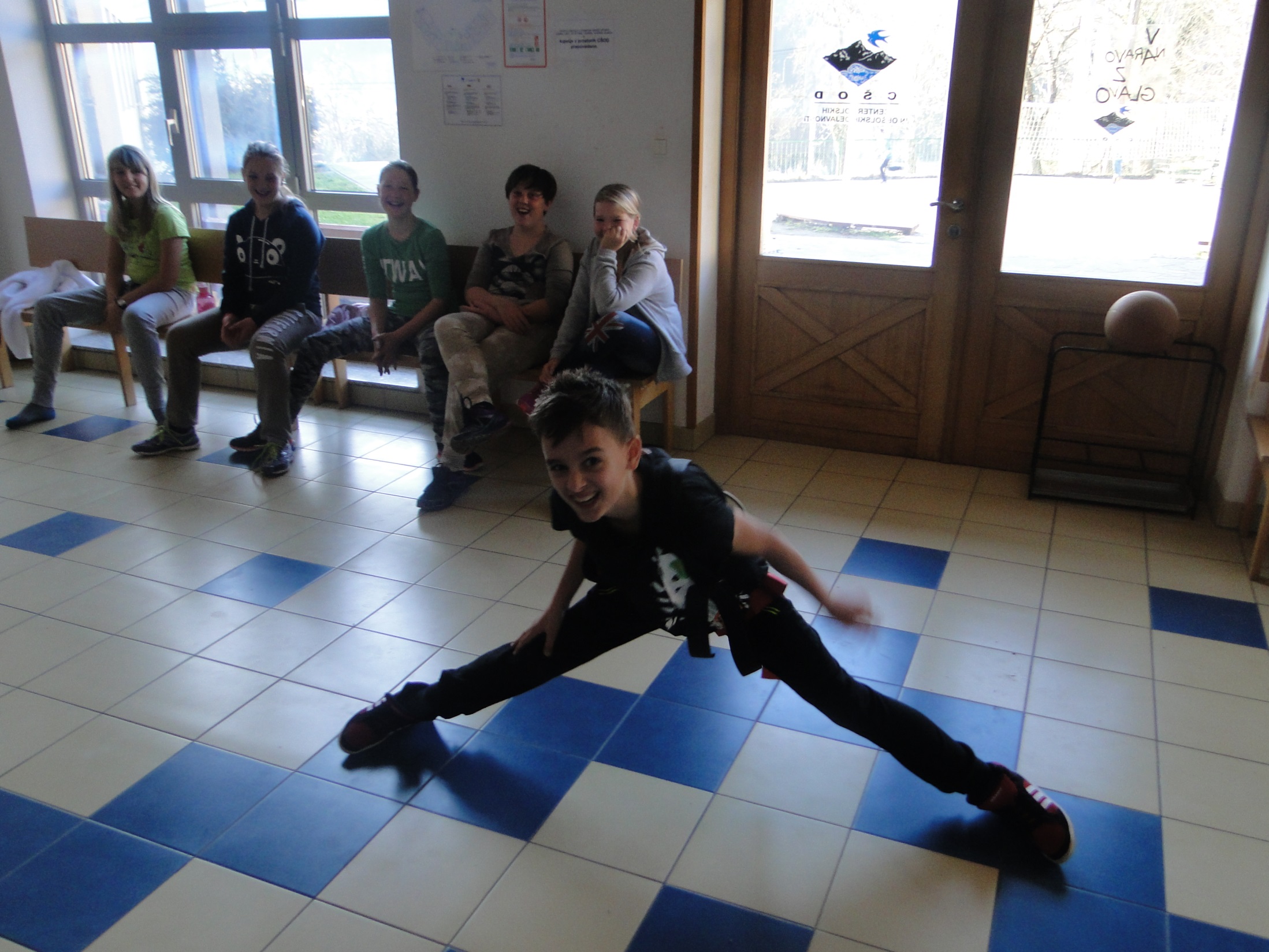 PROSTO PO PREŠERNU
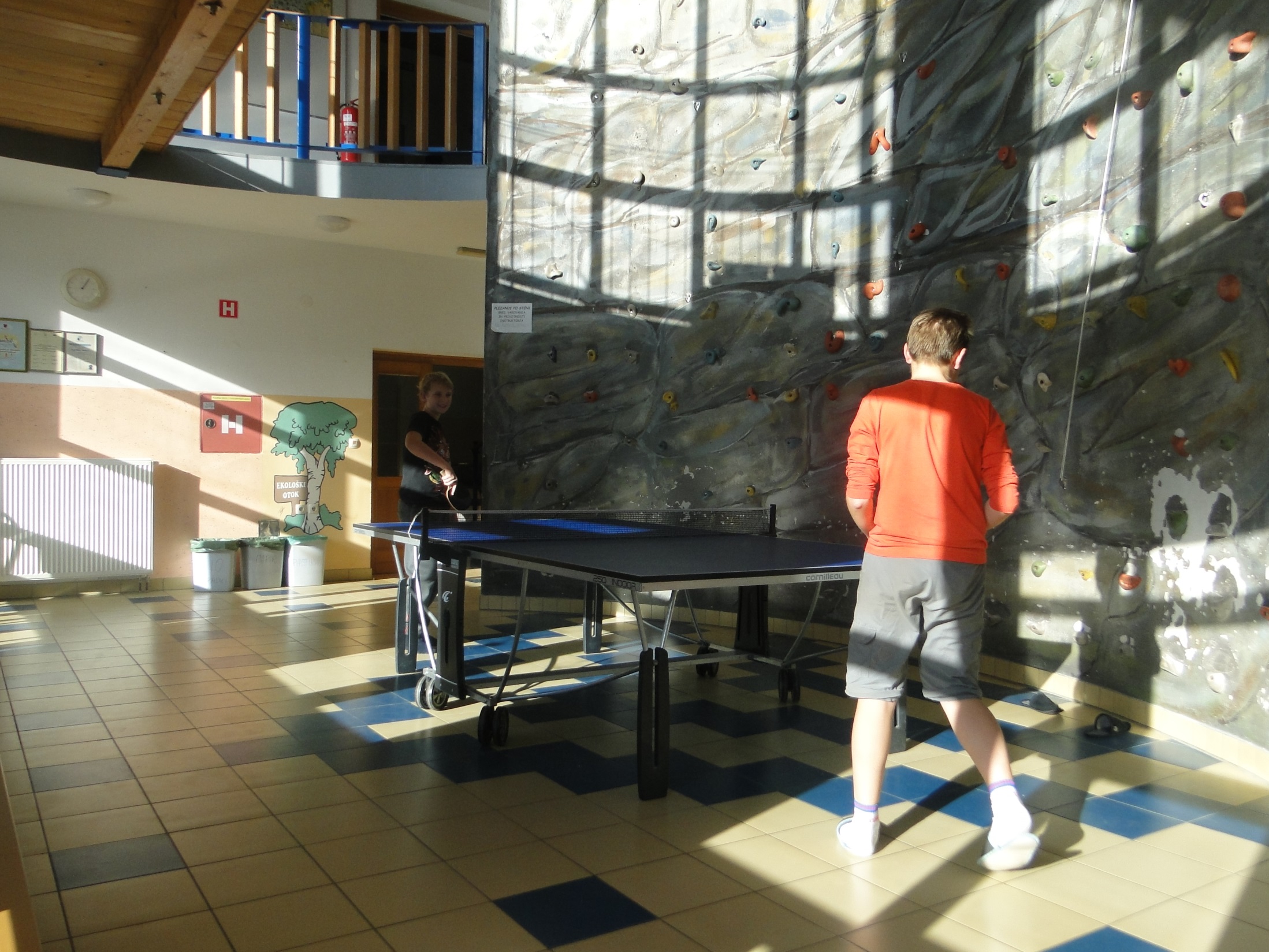 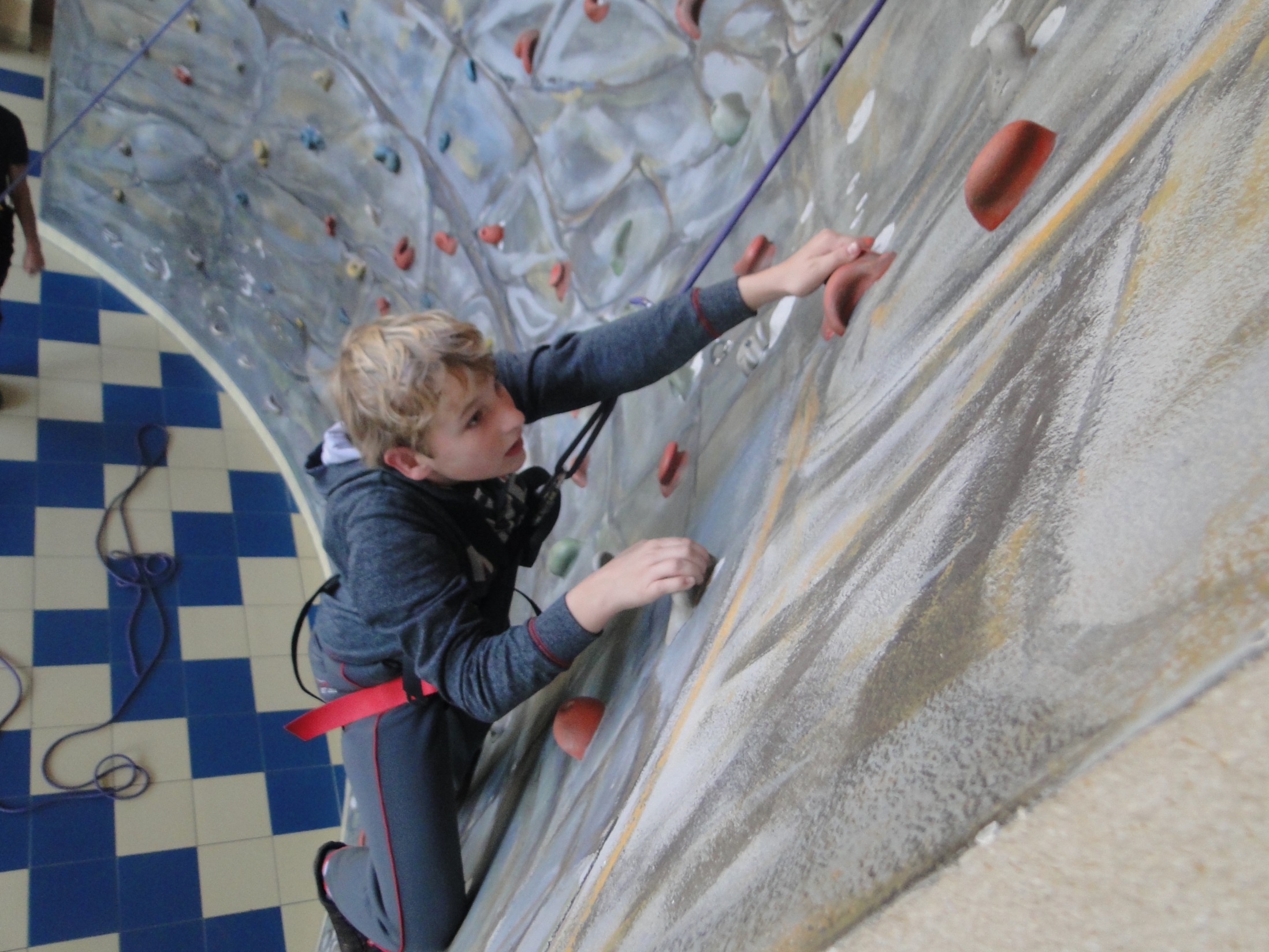 Plezanje
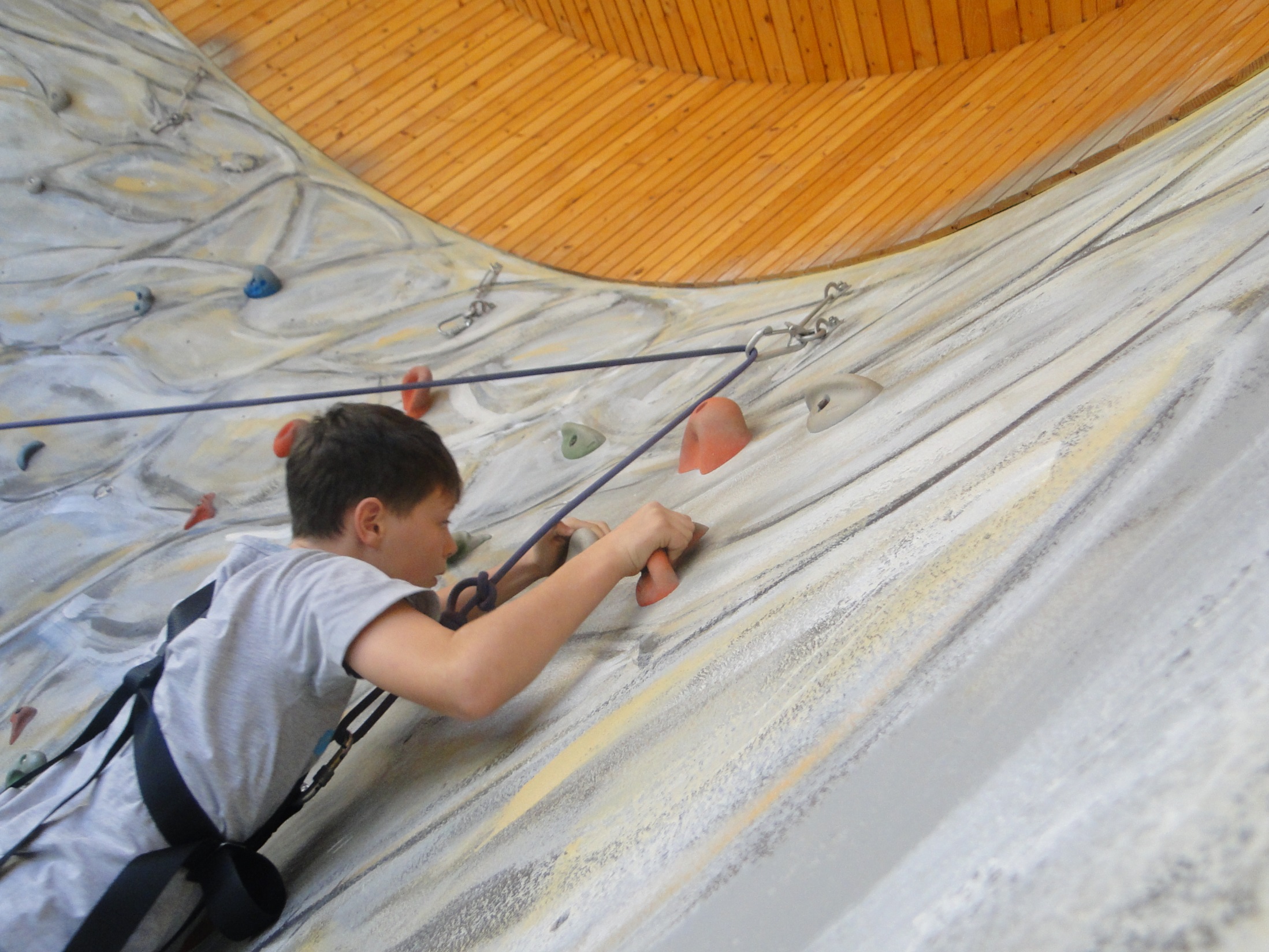 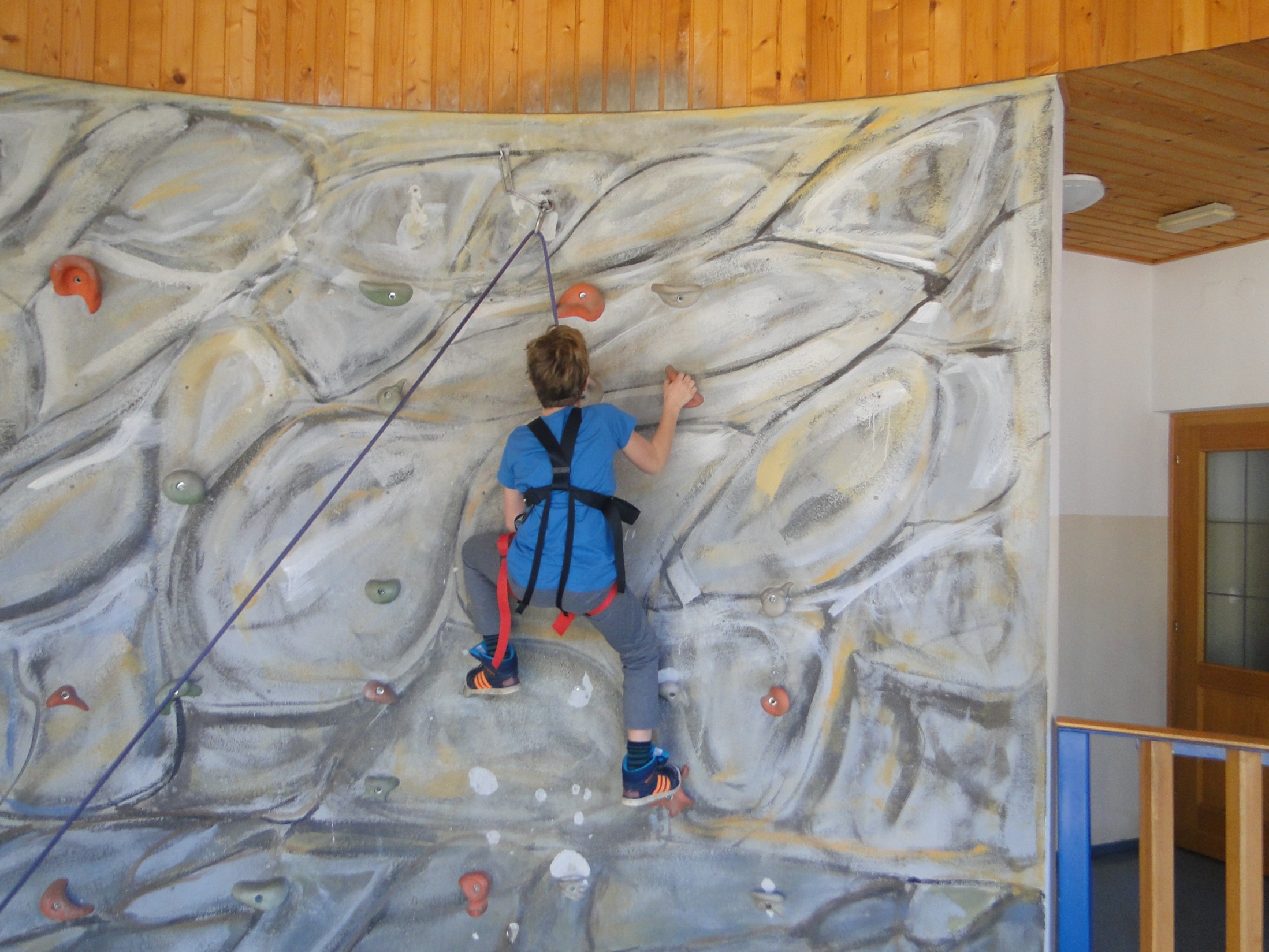 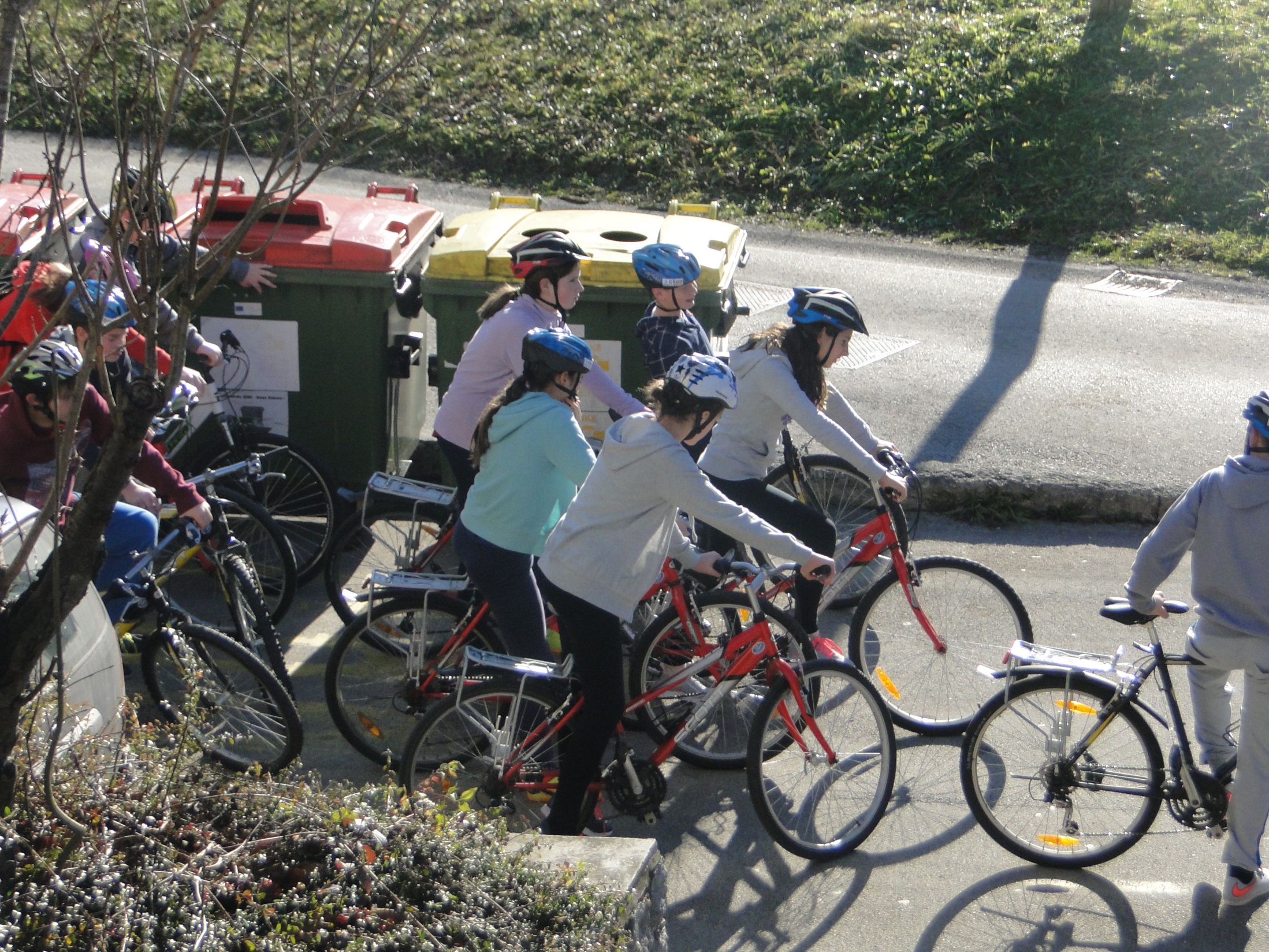 Kolesarjenje
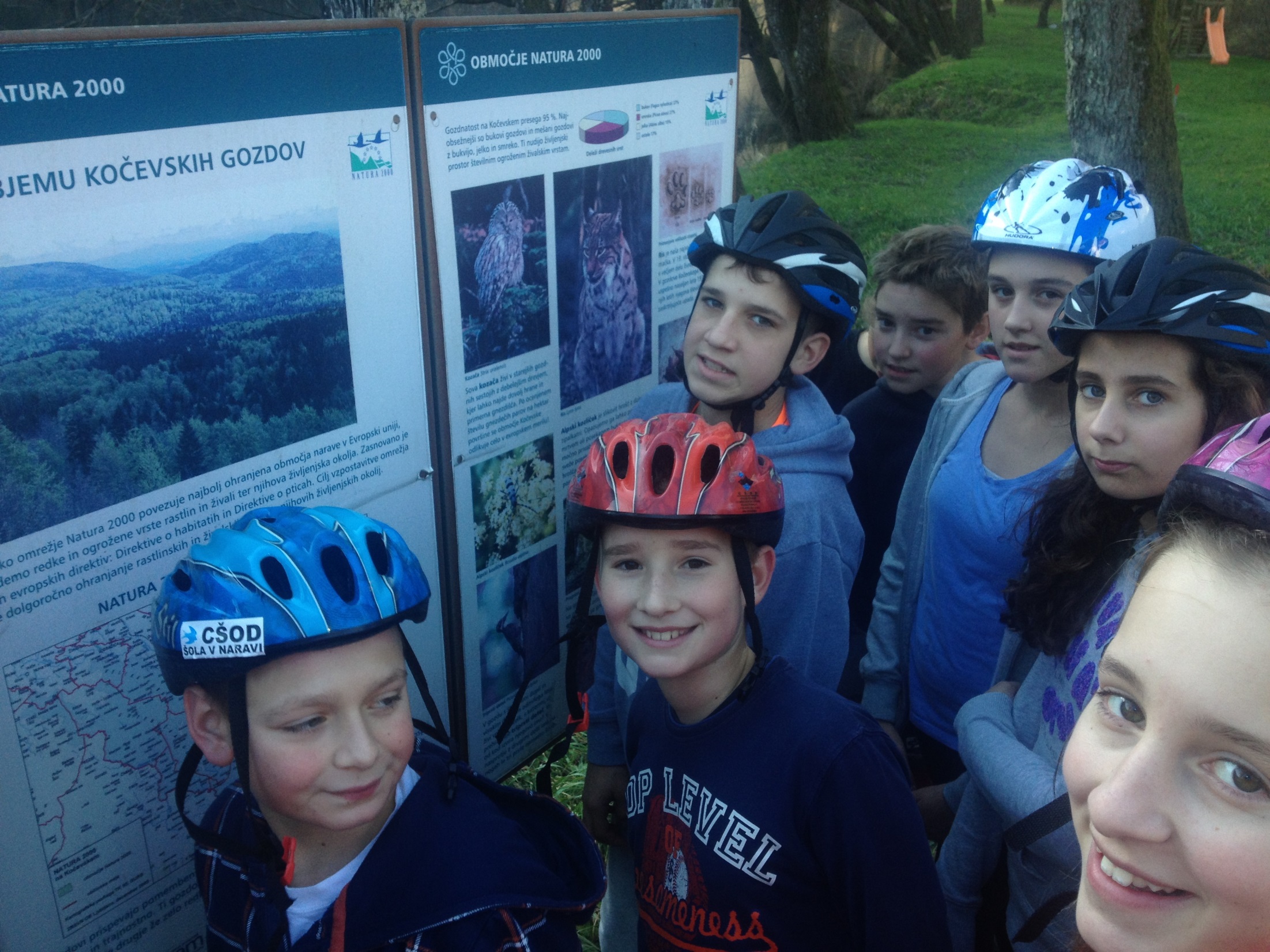 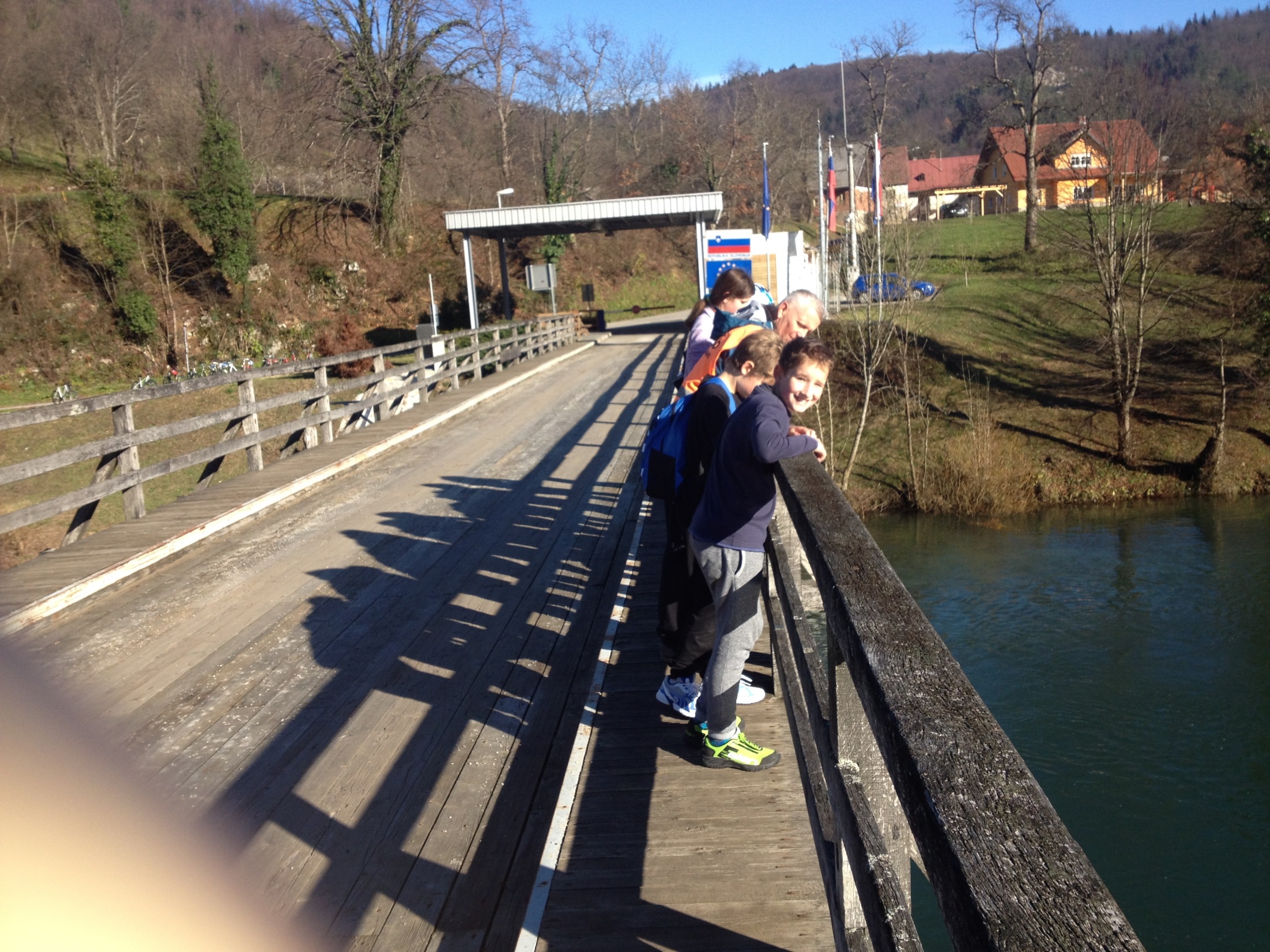 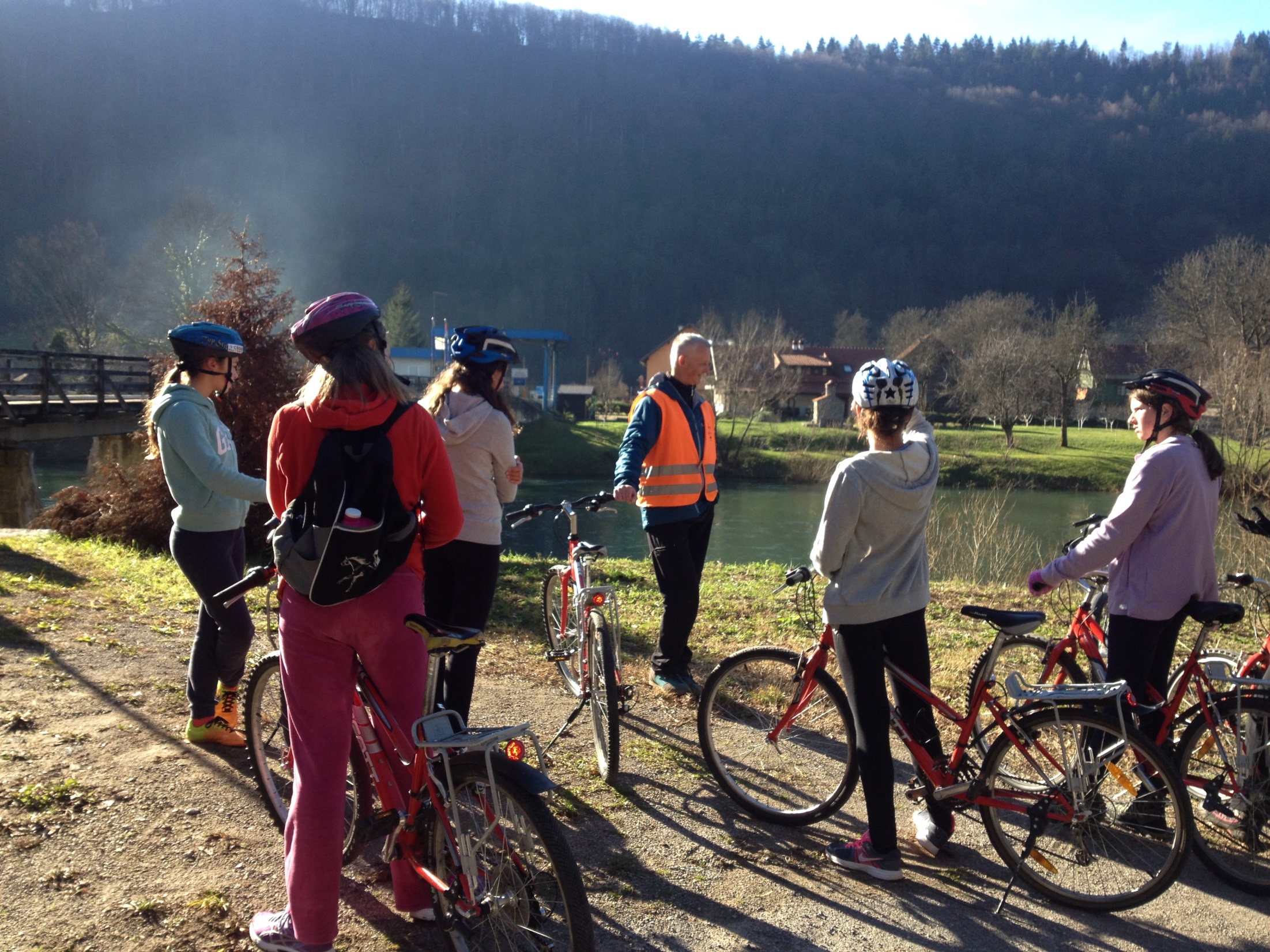 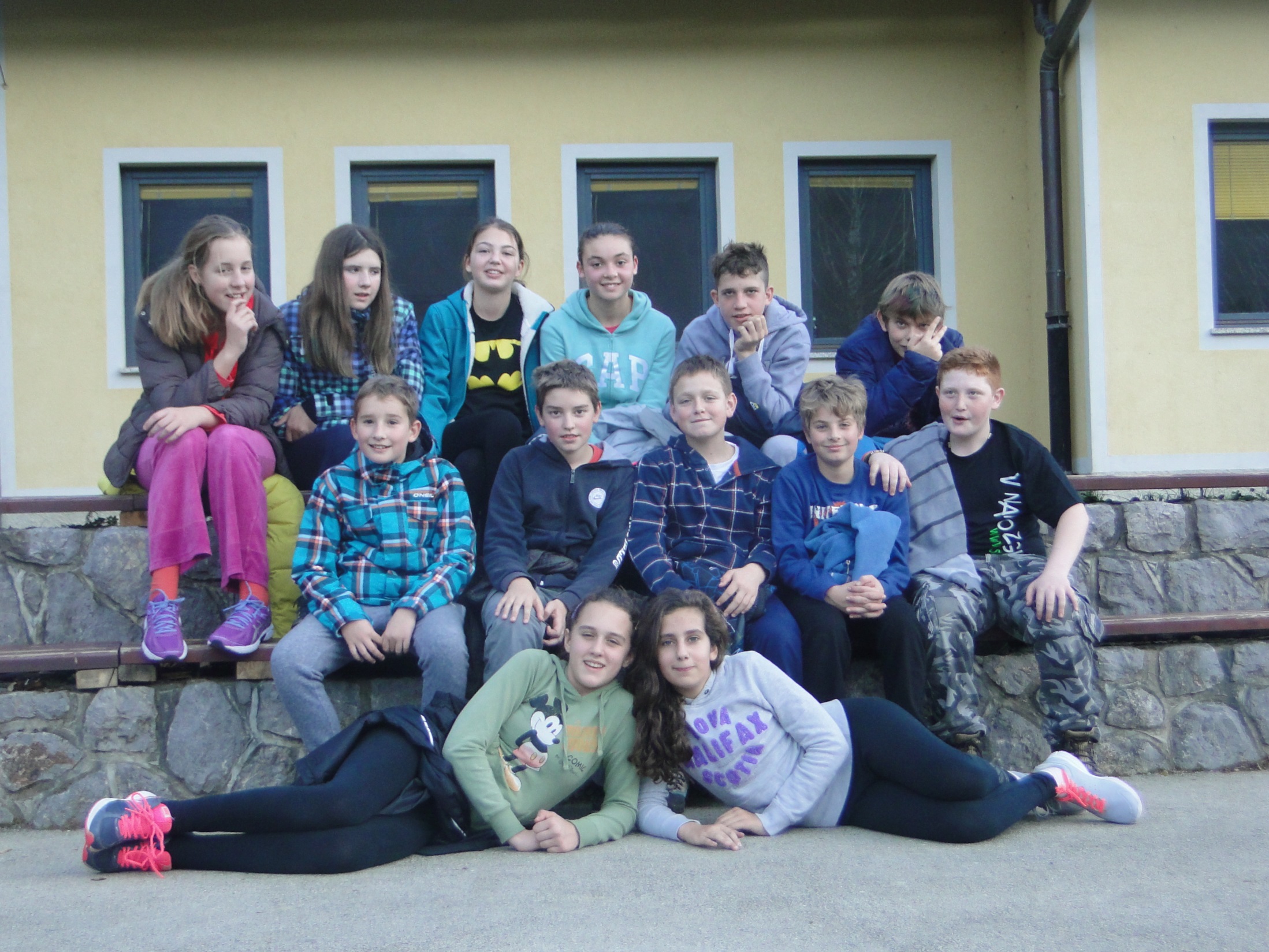 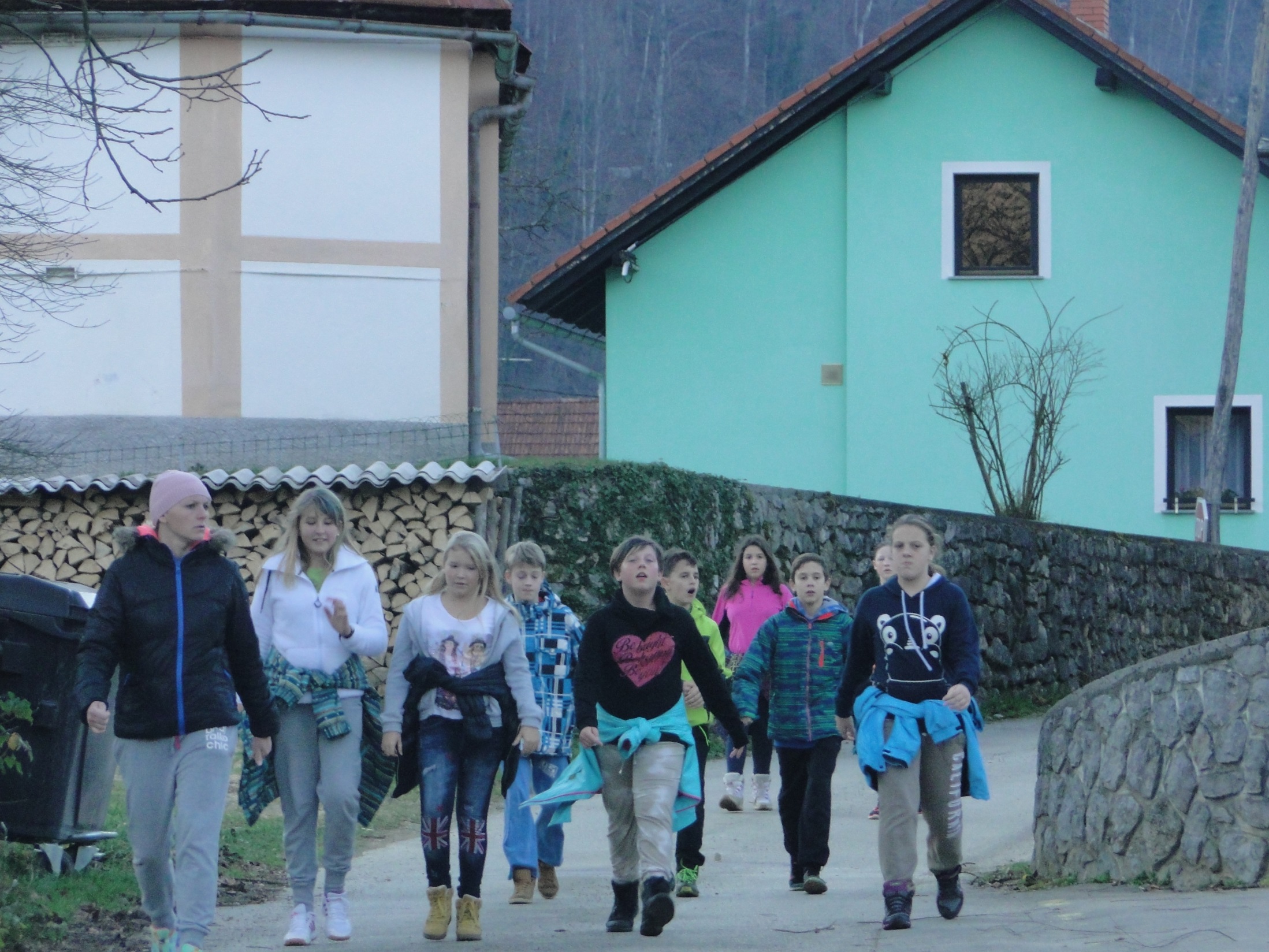 … na pohodu
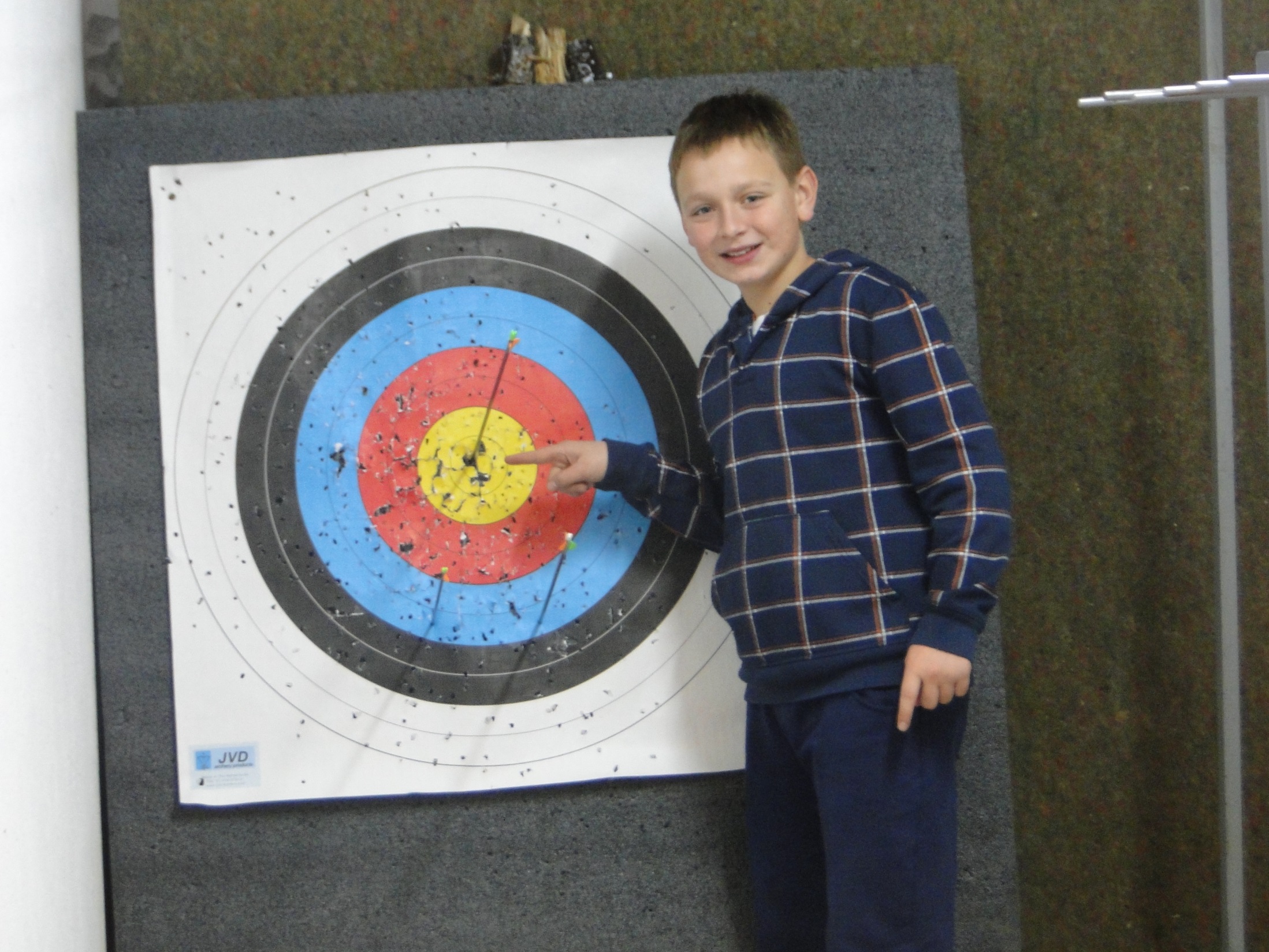 Lokostrelstvo
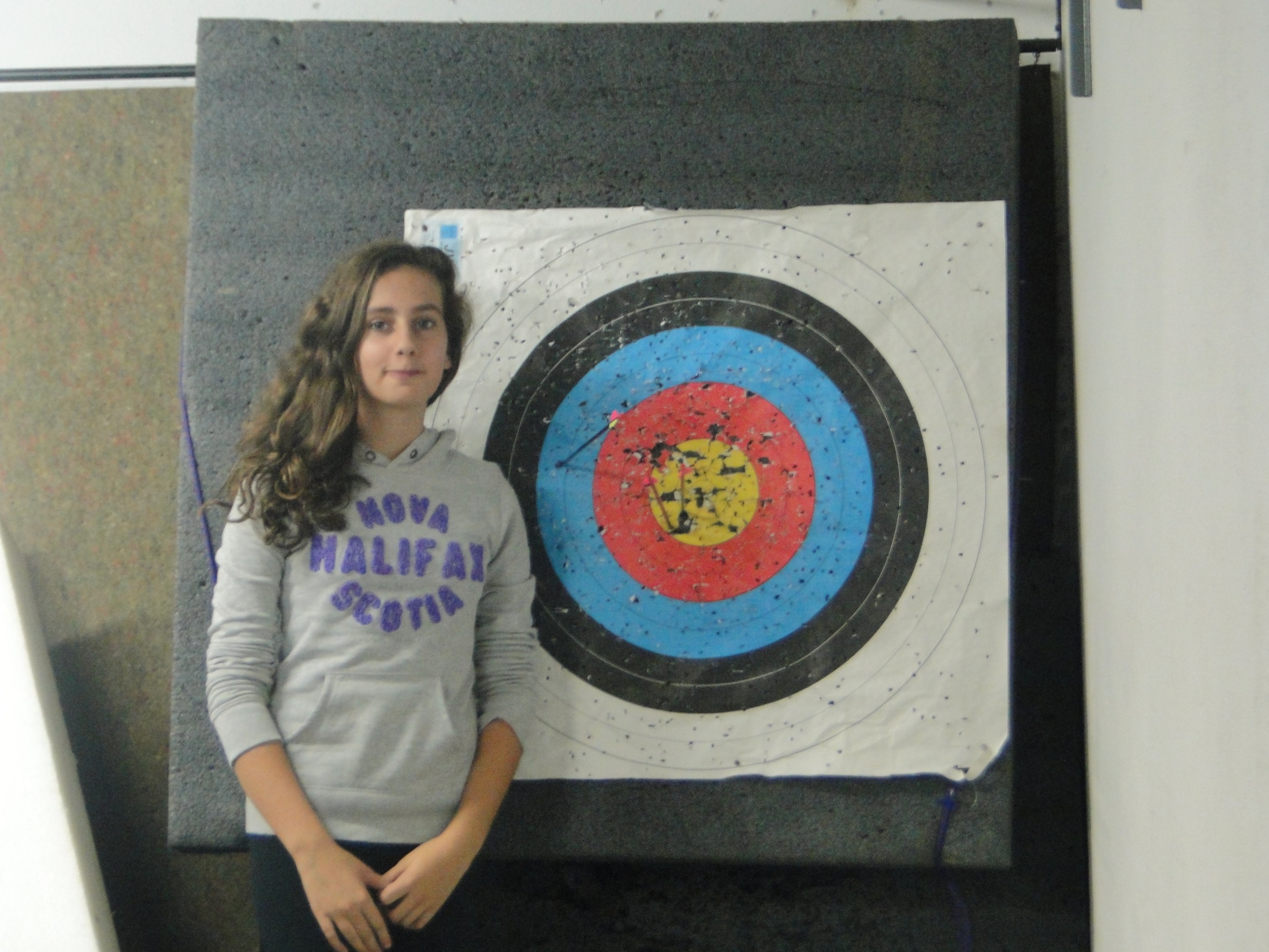 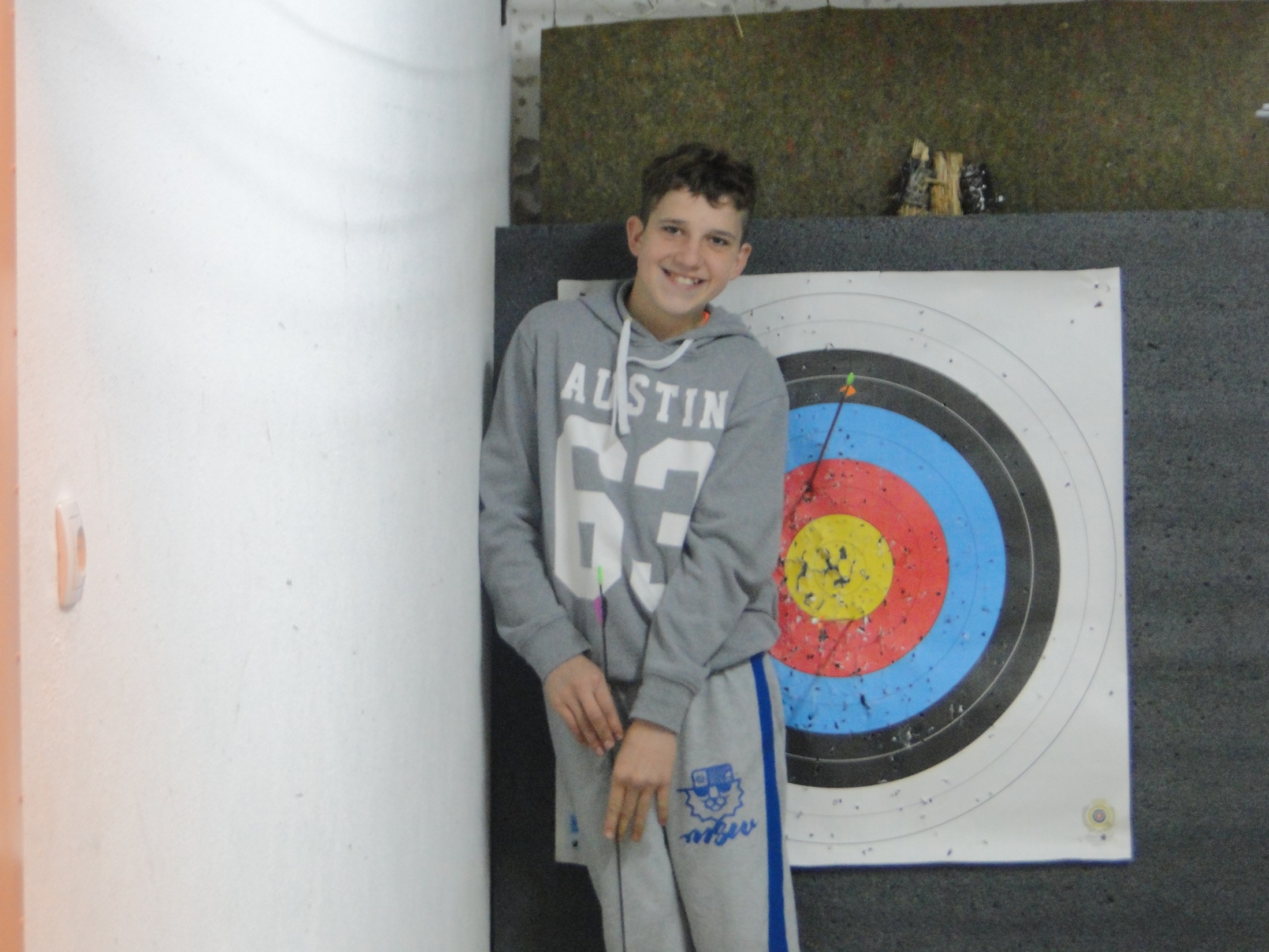 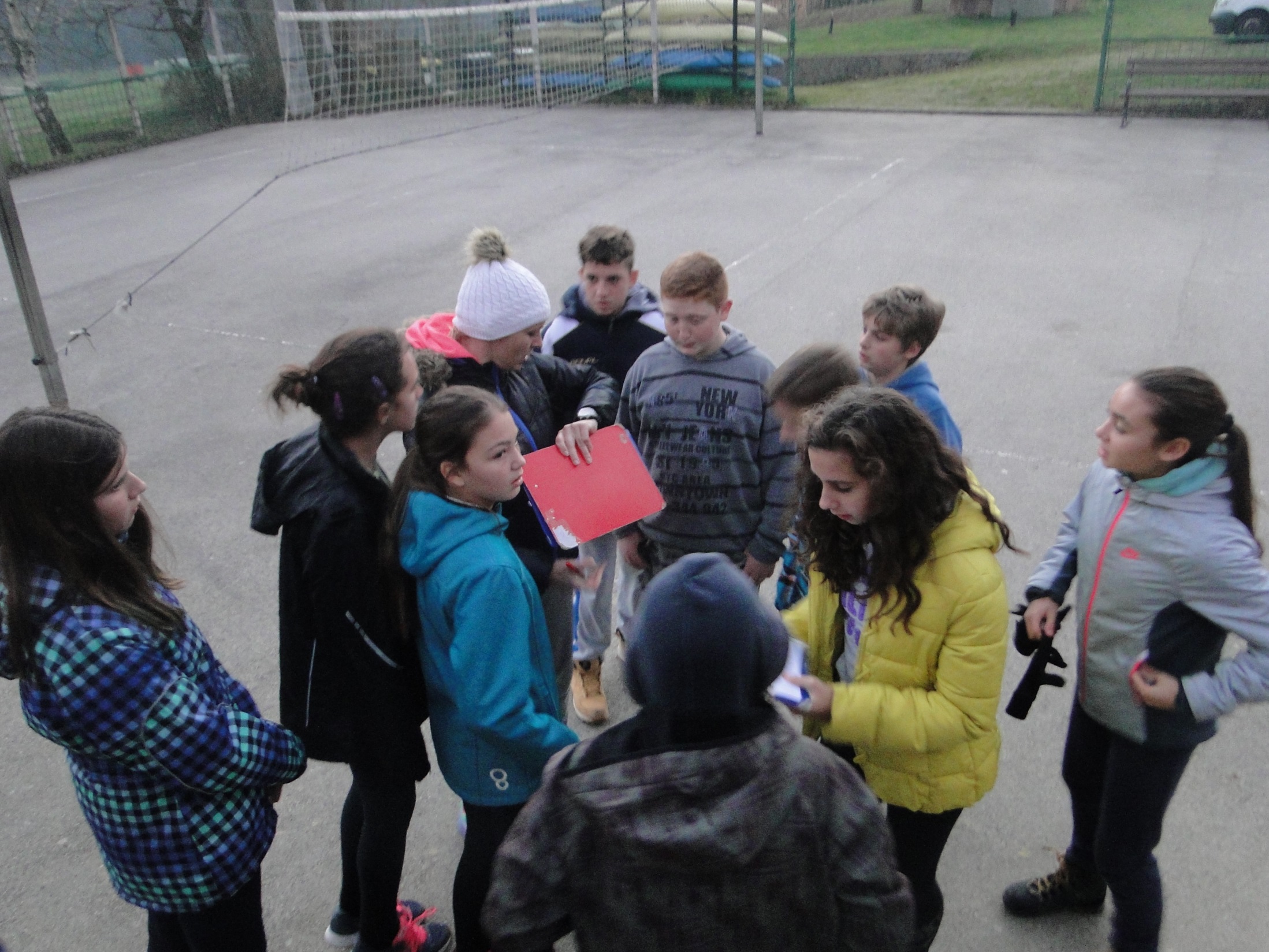 Orientacijski tek
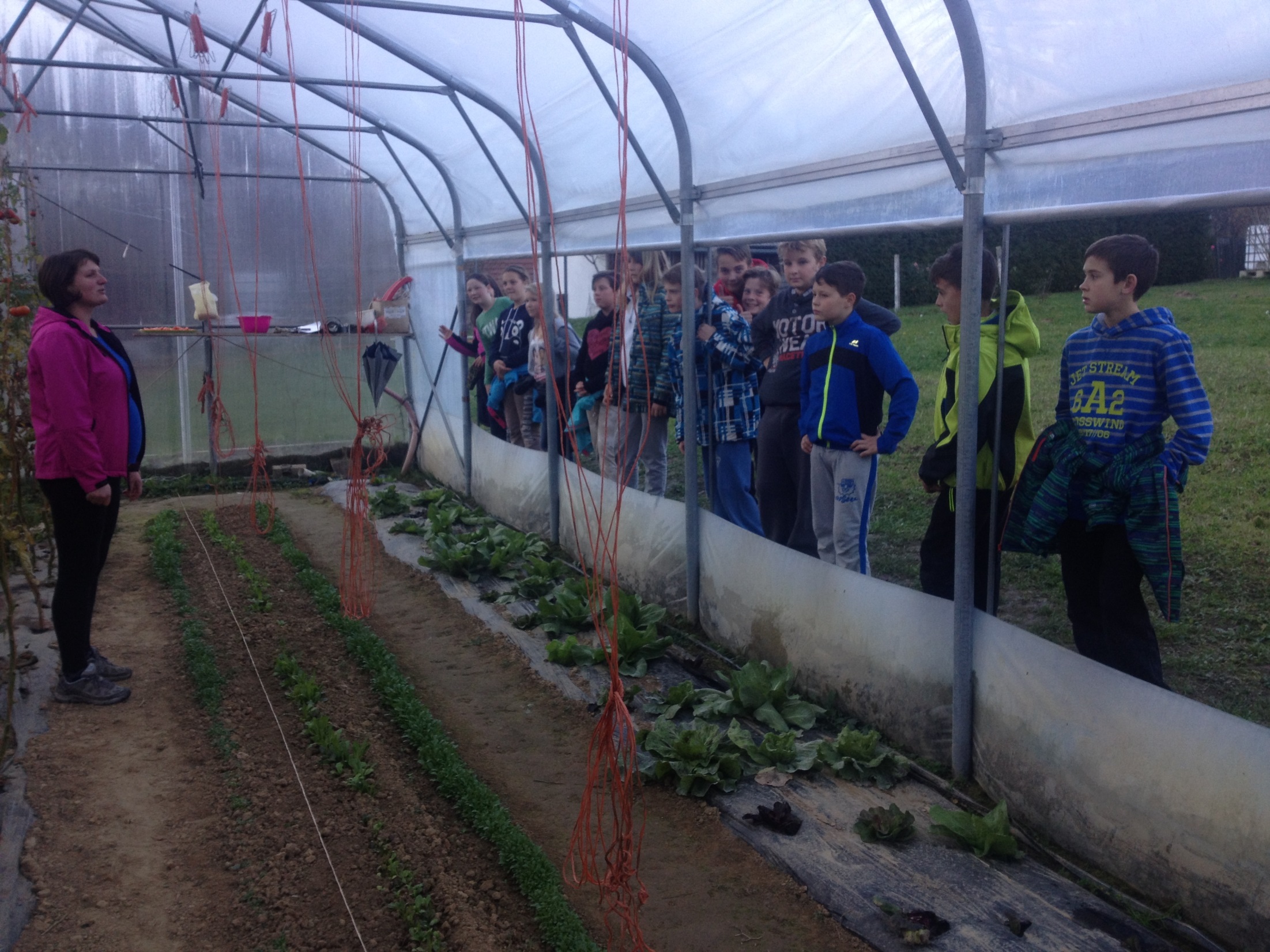 Shema šolskega sadja in zelenjave
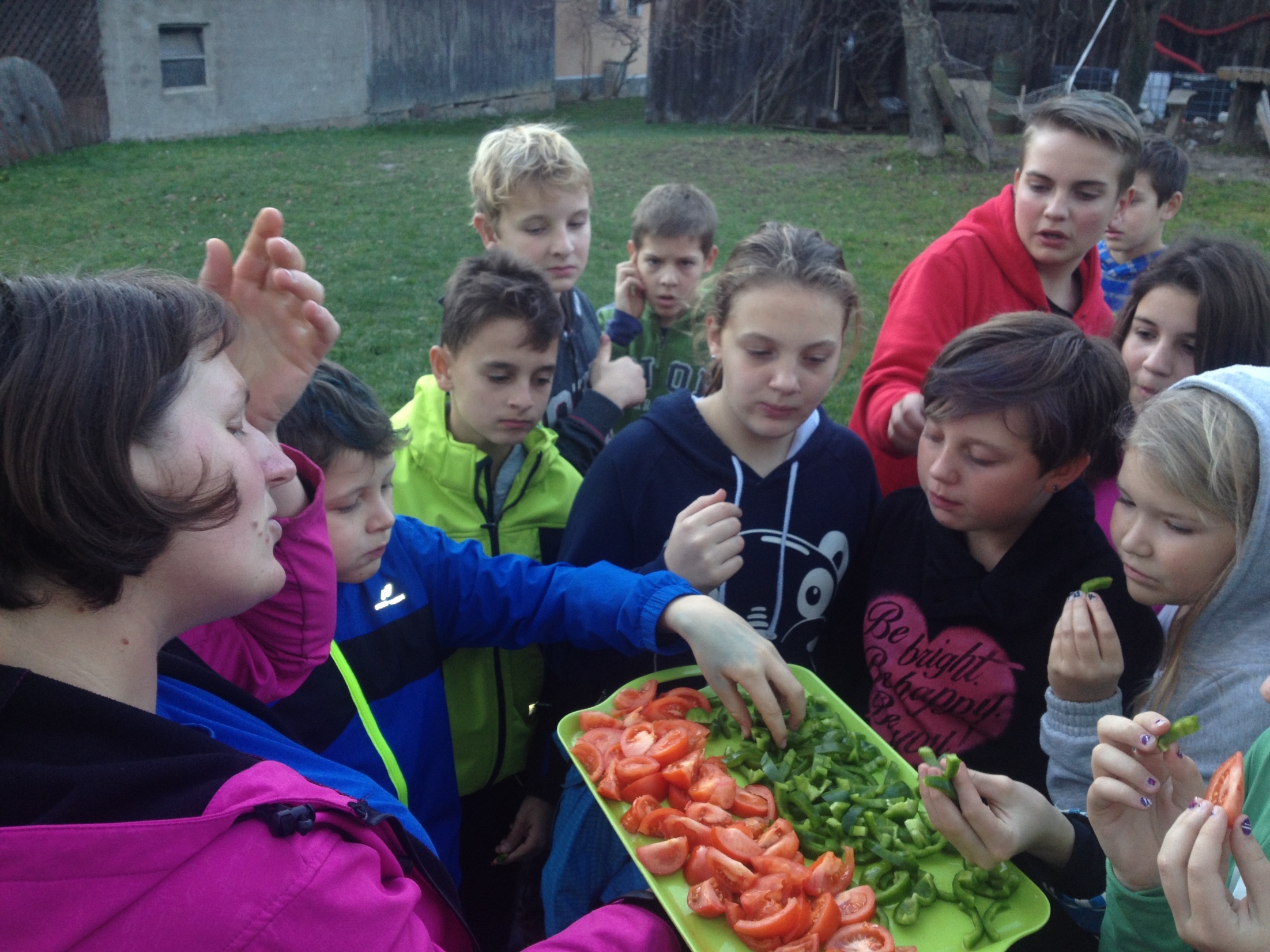 Sveža paprika in paradižnik v decembru
Mmmmmm…..